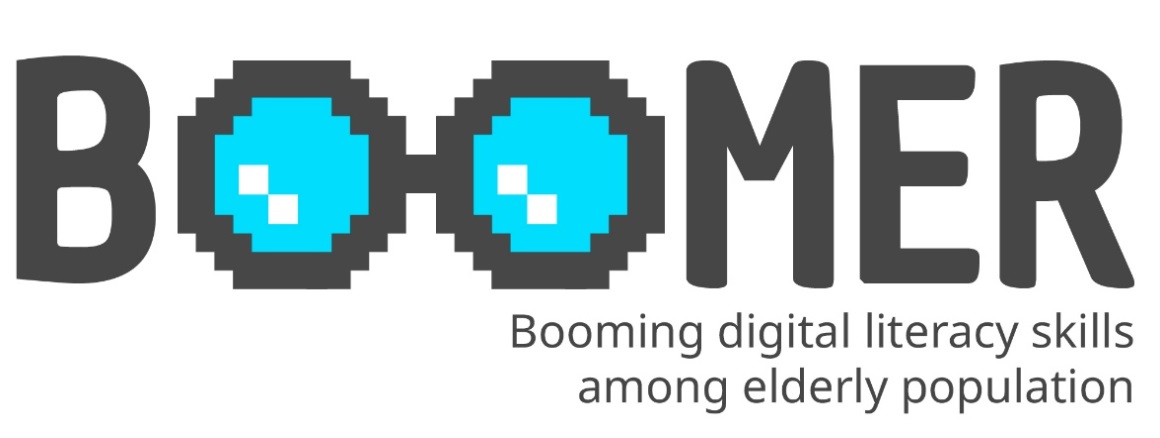 www.digital-boomer.eu
Dijeljenje sadržaja:
Osnovne vještine u digitalnom dobu
Izradili: IDP & IHF
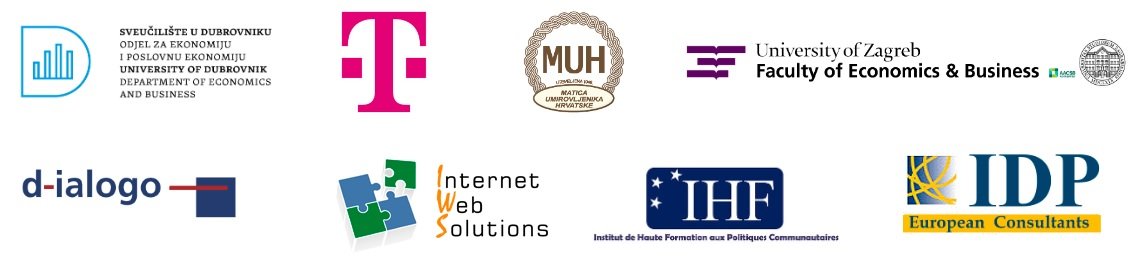 Uvod
Dobrodošli u modul “Dijeljenje sadržaja: Osnovne vještine u digitalnom dobu”!

U današnjem međusobno povezanom svijetu, online dijeljenje informacija postalo je sastavni dio naših života. Ovaj vam modul pruža potrebna znanja i vještine za pouzdano i odgovorno snalaženje u digitalnom okruženju.

Ključne teme obrađene u ovom modulu uključuju sljedeće:
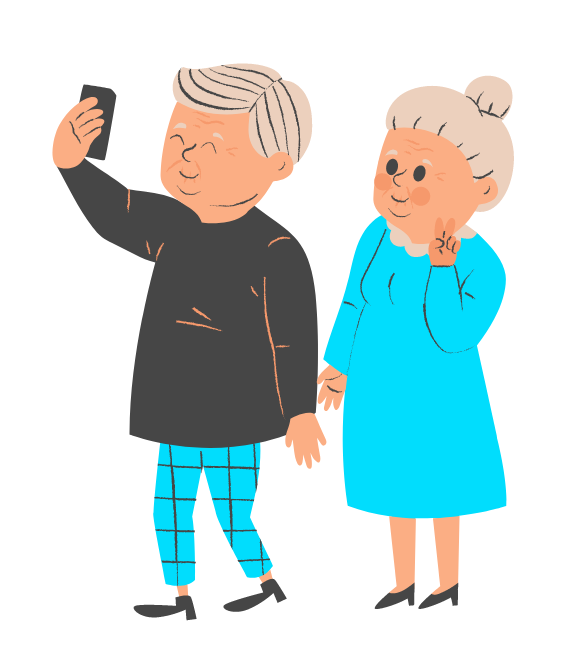 Važnost online dijeljenja informacija kako biste ostali povezani i uključeni

Prednosti i izazovi digitalnog dijeljenja

Popularni alati i platforme za online dijeljenje informacija

Sigurno i učinkovito korištenje alata za dijeljenje

Praktični savjeti i strategije za upravljanje dijeljenim datotekama

Česte opasnosti, potencijalni rizici i nedoumice povezane s digitalnim dijeljenjem
Sadržaj
Važnost online dijeljenja informacija 

Prednosti digitalnog dijeljenja

Popularne platforme i alati za dijeljenje
Uvod u online dijeljenje
1
Društveni mediji: Dijeljenje fotografija, videozapisa i novosti

Elektronička pošta: Slanje i primanje datoteka i dokumenata

Pohrana u oblaku: Dijeljenje i suradnja na datotekama

Online suradnja na dokumentima: Istovremeni rad na dokumentima

Videokonferencije: Dijeljenje zaslona i prezentacija
Osnovni alati i platforme za dijeljenje
2
Upravljanje dijeljenim datotekama

Zaštita osobnih podataka tijekom dijeljenja

Postavke privatnosti i kontrola vidljivosti
Praktični savjeti i 
česte opasnosti
3
Ciljevi
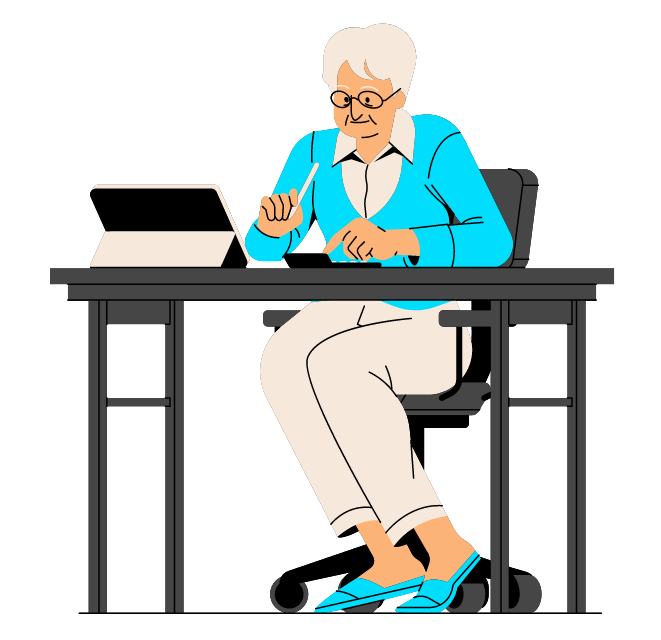 Na kraju ovog modula moći ćete:
Identificirati prednosti i izazove digitalnog dijeljenja
Pouzdano dijeliti informacije online
Steći praktične vještine za učinkovito korištenje alata za dijeljenje
Razumjeti najbolje prakse za zaštitu vaših osobnih podataka
Prepoznati i riješiti potencijalne rizike i nedoumice
Cjelina 1
Uvod u online dijeljenje
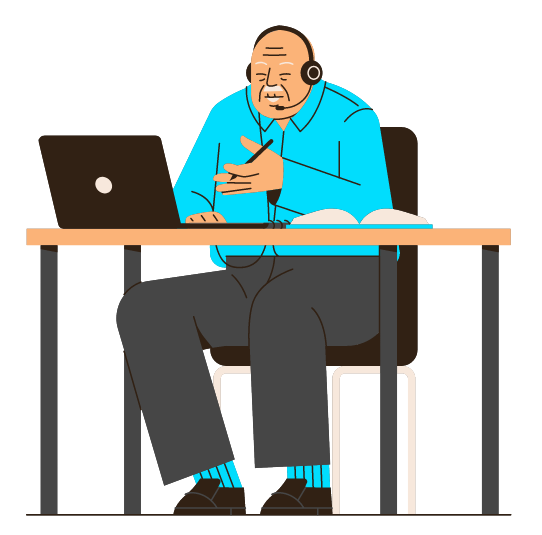 1. Uvod u online dijeljenje
Važnost online dijeljenja informacija

Dijeljenje informacija online ključno je za povezivanje i uključivanje u današnje digitalno doba. 

Omogućuje pojedincima da komuniciranju, surađuju i budu u kontaktu s drugima, osobno i profesionalno.

Uz pomoć DIGITALNOG DIJELJENJA možemo:
Pristupiti brojnim resursima i steći znanja

Pomoći pojedincima da se informiraju o aktualnim događajima i trendovima
Razmjenjivati ideje

Poticati osjećaj zajedništva

Surađivati na projektima
INTERAKCIJA
INFORMACIJE
1. Uvod u online dijeljenje
Prednosti digitalnog dijeljenja – primjeri društvenih medija 

OSOBNO

Platforme društvenih medija kao što je Facebook omogućuju pojedincima:

Povezati se i družiti s prijateljima, obitelji i poznanicima 

Dijeliti osobna iskustva: novosti, fotografije i videozapise

Pridružiti se zajednicama zajedničkih interesa

Premostiti geografske udaljenosti

PROFESIONALNO 

Platforme društvenih medija kao što je LinkedIn omogućuju stručnjacima:

Izgraditi i proširiti svoju mrežu

Dijeliti poslovna zapažanja

Pokazati svoju stručnost
OSOBNO IZRAŽAVANJE 

KOMUNIKACIJA

POVEZANOST
OSOBNO BRENDIRANJE

KARIJERNO NAPREDOVANJE
1. Uvod u online dijeljenje
Popularne platforme i alati za dijeljenje
Platforme društvenih medija
Elektronička pošta
Usluge pohrane u oblaku
Alati za suradnju na dokumentima
Platforme za videokonferencije
Facebook, Instagram, TikTok i Twitter  popularni su za dijeljenje fotografija, videozapisa i novosti s prijateljima, obitelji i pratiteljima.
Široko korišten alat za dijeljenje datoteka i dokumenata  koji pruža prikladan način za slanje i primanje informacija.
Npr. Dropbox, Google Drive i iCloud omogućuju korisnicima sigurno pohranjivanje i dijeljenje datoteka na različitim uređajima.
Npr. Google Docs i Microsoft Office 365 omogućuju većem broju korisnika da istodobno rade na istom dokumentu poboljšavajući timski rad i produktivnost.
Npr. Zoom i Microsoft Teams –  olakšavaju komunikaciju u stvarnom vremenu i dijeljenje zaslona  olakšavajući suradnju i predstavljanje informacija.
Cjelina 2
Osnovni alati i platforme za dijeljenje
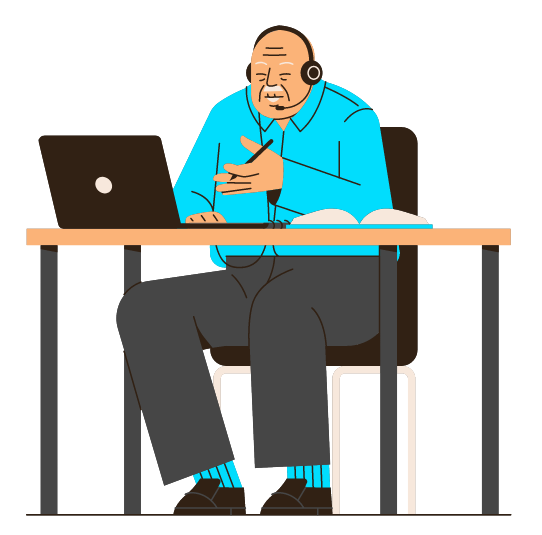 2. Osnovni alati i platforme za dijeljenje
Društveni mediji: Dijeljenje fotografija, videozapisa i novosti 

Digitalno dijeljenje na društvenim medijima izmijenilo je način na koji se povezujemo i dijelimo iskustva.
Trenutačno dijeljenje
Globalni doseg
Vizualno pričanje priča
Uključenost zajednice
Kontrola privatnosti
Omogućuju trenutačno dijeljenje fotografija, videozapisa i novosti. Korisnici mogu uhvatiti trenutak, urediti ga i podijeliti u nekoliko sekundi omogućujući interakciju u stvarnom vremenu.
Ne postoje geografske granice. Omogućuje korisnicima razmjenu iskustava, kultura i perspektiva na globalnoj razini.
Platforme kao što su Instagram i TikTok naglašavaju vizualni sadržaj. Korisnici pokazuju svoju kreativnost, dijele svoje interese i komuniciraju s drugima kroz vizualno privlačan sadržaj.
Korisnici mogu biti pratitelji, pridružiti se grupama i sudjelovati u razgovorima stvarajući osjećaj pripadnosti i povezanosti.
Platforme nude postavke privatnosti koje  omogućuju kontrolu vidljivosti, mogućnost dijeljenja javno, s određenim osobama ili unutar privatnih grupa osiguravajući ugodu i sigurnost.
2. Osnovni alati i platforme za dijeljenje
Društveni mediji: Dijeljenje fotografija, videozapisa i novosti – primjeri

Glavne platforme društvenih medija i njihova obilježja:
Twitter
TikTok
Facebook
Instagram
S više od 2,8 milijardi aktivnih korisnika mjesečno Facebook omogućuje dijeljenje fotografija, videozapisa i ažuriranje statusa. Korisnici mogu stvarati albume, označavati prijatelje i dijeliti sadržaj na svojoj vremenskoj traci ili u grupama i zajednicama.
Poznat po usmjerenosti na vizualno, Instagram omogućuje dijeljenje slika i videa s pratiteljima. Korisnici mogu primijeniti filtere, dodati naslove i koristit hashtagove kako bi dosegli širu publiku. Instagram Stories i Reels pružaju opcije za dijeljenje privremenog ili dugotrajnog sadržaja.
Ova video platforma kratkog formata stekla je  popularnost zbog svog kreativnog i zabavnog sadržaja. Korisnici mogu dijeliti videozapise u trajanju do 60 sekundi, dodavati efekte, filtere i glazbu te surađivati s globalnom zajednicom putem lajkova, komentara i dijeljenja.
S ograničenjem od 280 znakova, Twitter je platforma za mikroblogiranje koja omogućuje korisnicima dijeljenje novosti, misli i poveznica. Korisnici mogu dijeliti fotografije i videozapise kao i sudjelovati u razgovorima putem odgovora, retweetova i hashtagova.
2. Osnovni alati i platforme za dijeljenje
Elektronička pošta: Slanje i primanje datoteka i dokumenata

E-pošta je široko korišten alat za elektroničko dijeljenje datoteka i dokumenata pružajući prikladan način slanja i primanje informacija.

Davatelji usluga e-pošte kao što su Gmail, Outlook i Yahoo Mail nude razne funkcionalnosti za digitalno dijeljenje:
Dijeljenje velikih datoteka
Sigurnost
Privitci
Korisnici mogu u elektroničkoj poruci priložiti datoteke kao što su dokumenti, slike ili prezentacije i poslati ih primateljima.
Davatelji usluga e-pošte daju opcije dijeljenja velikih datoteka koje premašuju ograničenje veličine privitka. Korisnici mogu prenijeti datoteke u oblak i podijeliti poveznicu na datoteku u e-pošti  omogućujući jednostavan pristup i preuzimanje.
Davatelji usluga e-pošte nude sigurnosne značajke koje štite osjetljive informacije od neovlaštenog pristupa. Korisnici mogu šifrirati e-poštu, postaviti dvostruku provjeru autentičnosti i koristiti filtere za neželjenu poštu kako bi spriječili krađu identiteta (phishing napade).
2. Osnovni alati i platforme za dijeljenje
Pohrana u oblaku: Dijeljenje i suradnja na datotekama

Kao što je prethodno istaknuto vezano za dijeljenje velikih datoteka, postoje usluge pohrane u oblaku (Dropbox, Google Drive, iCloud itd.) koje korisnicima omogućuju sigurno pohranjivanje i dijeljenje datoteka na različitim uređajima  Datotekama možete pristupiti s bilo kojeg mjesta  Pristupačnost. Usluge pohrane u oblaku pružaju različite funkcionalnosti za digitalno dijeljenje:
Dijeljenje datoteka
Kontrola verzije
Sinkronizacija
Nadogradnja
Sigurnost
Korisnici mogu dijeliti datoteke / mape s drugima omogućujući suradnju i timski rad. Mogu postaviti dopuštenja i razine pristupa kako bi kontrolirali tko može pregledavati, uređivati ili dijeliti.
Korisnici mogu pratiti promjene i održavati povijest izmjena dokumenta. To osigurava da svi rade na najnovijoj verziji datoteke.
Značajke sinkronizacije automatski ažuriraju datoteke na različitim uređajima. Korisnici mogu pristupiti najnovijoj verziji datoteke, bez obzira na uređaj koji koriste.
Usluga pohrane u oblaku nudi prilagodljive opcije pohrane omogućujući korisnicima, prema potrebi, povećanje ili smanjenje kapaciteta pohrane.
Sigurnosne značajke štite datoteke od neovlaštenog pristupa. Korisnici mogu šifrirati datoteke, postaviti dvostruku provjeru autentičnosti i koristiti zaštitu lozinkom.
2. Osnovni alati i platforme za dijeljenje
Online suradnja na dokumentima: Istovremeni rad na dokumentima

Za datoteke za koje je potrebna suradnja postoje alati (Google Docs, Microsoft Office 365, itd.) koji omogućuju više korisnika i istovremeni rad na dokumentu  Suradnja u stvarnom vremenu 

Korisnici mogu vidjeti promjene u stvarnom vremenu i komunicirati putem komentara i čavrljanja (chat). To je i alat za praćenje promjena i održavanje povijesti promjena  Kontrola verzije

Ova posljednja karakteristika (Kontrola verzije) ne odnosi se samo na vremensku i kvantitativnu provjeru, već i na kvalitativnu.  

Svaki korisnik prijavit će se vlastitim računom i sve će se promjene na dokumentu napravljene od strane pojedinačnog računa pratiti i bilježiti. 

Zbog istovremenog rada na dokumentu neće biti stvorene proturječne kopije.
2. Osnovni alati i platforme za dijeljenje
Videokonferencijske platforme: Dijeljenje zaslona i prezentacije

Digitalno dijeljenje putem videokonferencijskih platformi olakšalo je vođenje virtualnih sastanaka i prezentacija, bez obzira na fizičku lokaciju ili vremensku zonu  Suradnja i rad na daljinu 

Osnova interakcije za videokonferenciju je aktivacija videokamere i mikrofona, koji omogućuju interakciju licem u lice u virtualnom okruženju, postavljajući pitanja uz trenutačnu povratnu informaciju.

Glavno dijeljenje digitalnih informacija odvija se putem dijeljenja zaslona i prezentacija.

Korisnici mogu dijeliti svoje zaslone kako bi prikazali prezentacije, dokumente ili drugi vizualni sadržaj tijekom virtualnih sastanaka. To omogućuje učinkovitu suradnju, udaljene prezentacije i prikaze.


Napomena: Videokonferencijske platforme su isplative, smanjuju potrebu za putovanjima i fizičkim susretima/ sastancima.
Cjelina 3
Praktični savjeti i česte opasnosti
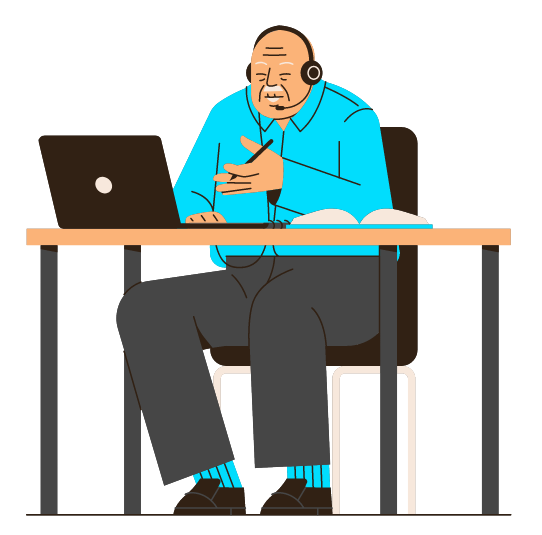 3. Praktični savjeti i česte opasnosti
Upravljanje dijeljenim datotekama

Nakon predstavljanja glavnih digitalnih alata i platformi za dijeljenje treba predstaviti važnost upravljanja dijeljenim informacijama i datotekama jer je učinkovito upravljanje ključno za organizaciju i pristupačnost. 

Korisnici bi trebali uspostaviti jasan sustav organizacije i imenovanja datoteka kako bi osigurali jednostavno dohvaćanje. U nastavku su najbolje prakse uzimajući kao primjer dokument za poreznu prijavu:


Koristite opisne nazive datoteka za spremanje, dijeljenje i olakšano snalaženje i pretraživanje
Primjer: 	GGGGMMDD* Prezime osobe Tema Godina na koju se odnosi.docx
		20230615 Smith porezna prijava 2022.docx

Upotrijebite vrijeme i kontrolu verzije za praćenje promjena i održavanje prethodnih izmjena dokumenta
U našem primjeru (porezna prijava) važno je spremiti više verzija dokumenta kad god se naprave promjene. To se može postići stvaranjem kopija datoteke s različitim datumima i zadržavanjem prethodnih verzija kako slijedi:
		20230515 Smith porezna prijava – 2022.docx
		20230601 Smith porezna prijava – 2022.docx
		20230615 Smith porezna prijava – 2022.docx
*spremanje datuma u formatu godina/mjesec/dan
3. Praktični savjeti i česte opasnosti
Zaštita osobnih podataka tijekom dijeljenja

Ključno je zaštiti osobne podatke, posebice od neovlaštenog pristupa. 

Korisnici bi trebali biti oprezni pri dijeljenju osjetljivih detalja kao što su adrese, telefonski brojevi ili financijski podaci te se ograničiti na davanje samo potrebnih informacija i uvijek pročitati odredbe i uvjete korištenja. 





Najbolje prakse za zaštitu osobnih podataka tijekom dijeljenja:

Izbjegavajte dijeliti ih na javnim forumima ili putem nesigurnih Wi-Fi mreža

Koristite sigurne platforme za dijeljenje koje šifriraju podatke, npr. WhatsApp 

Koristite jaku i jedinstvenu (složenu) lozinku za svaki online račun

Redovito pregledavajte i prilagođavajte postavke privatnosti kako biste kontrolirali tko može pristupiti vašim osobnim podacima
Ne označavajte nijednu kućicu bez prethodnog čitanja uvjeta na koje se odnose i nikad ne autorizirajte akcije ako niste sigurni u autentičnost poruke!
3. Praktični savjeti i česte opasnosti
Postavke privatnosti i kontrola vidljivosti 

Postavke privatnosti i mogućnosti kontrole vidljivosti bitne su za upravljanje publikom i pristup dijeljenom sadržaju i informacijama.

Važno je upravljati:

Primjeri:
Na preventivnoj razini
Kontinuirano
Većina platformi za dijeljenje nudi prilagodljive postavke za kontrolu tko može pregledavati, komentirati ili dijeliti vaš sadržaj. Npr. kad objavljujete na Facebooku, možete birati između opcija kao što su javno, samo za prijatelje ili prilagođene postavke.

Putem ove opcije možete postaviti postavke sa željenom razinom privatnosti.
Postavite metode autorizacije putem upozorenja o pristupu s novog uređaja na glavni online račun, npr. Gmail.

Putem ove opcije možete znati pokušava li netko (a ne vi) pristupiti vašim računima i vašim podacima.
Provjerite svoje znanje!
Pitanje 1. Koja je važnost online dijeljenja informacija?
a: To je zabavan način da prođe vrijeme
b: Pomaže biti povezan i uključen u digitalnom dobu
c: To je uvjet za popularnost na društvenim mrežama 
d: To je način narušavanja tuđe privatnosti
Molimo odgovorite na sljedeća pitanja:
Pitanje 3. Koji su popularni alati i platforme za online dijeljenje informacija?
a: Pohrana u oblaku i društveni mediji
b: Mobilni telefoni, društveni mediji i Wi-Fi
c: Pohrana u oblaku i USB stick
d: Dimni signali i faks uređaji
Pitanje 4. Kako možete učinkovito koristiti e-poštu za slanje i primanje datoteka i dokumenata?
a: Dijeljenjem osjetljivih informacija u privicima e-pošte
b: Biti oprezan i provjeriti autentičnost privitaka e-pošte prije otvaranja
c: Ne slati e-poštu s privicima 
d: Otvaranjem privitaka nepoznatih pošiljatelja bez oklijevanja
Pitanje 2. Kako možete prepoznati potencijalne rizike i nedoumice povezane s digitalnim dijeljenjem?
a: Nastavkom dijeljenja  novih informacija
b: Dijeljenjem  osobnih podataka sa što više ljudi
c: Aktiviranjem  novih online računa 
d: Biti svjestan čestih opasnosti i poduzimanjem proaktivnih mjera za njihovo izbjegavanje
Pitanje 5. Koji je praktični savjet za zaštitu osobnih podataka za vrijeme online dijeljenja?
a: Podijeliti lozinke s osobama od povjerenja
b: Redovito ažurirati postavke privatnosti 
c: Slobodno dijeliti osobne podatke na javnim forumima
d: Koristiti javne Wi-Fi mreže za sigurno dijeljenje
Provjerite svoje znanje!
Pitanje 1. Koja je važnost online dijeljenja informacija?
a: To je zabavan način da prođe vrijeme
b: Pomaže biti povezan i uključen u digitalnom dobu
c: To je uvjet za popularnost na društvenim mrežama 
d: To je način narušavanja tuđe privatnosti
Rješenja:
Pitanje 3. Koji su popularni alati i platforme za online dijeljenje informacija?
a: Pohrana u oblaku i društveni mediji
b: Mobilni telefoni, društveni mediji i Wi-Fi
c: Pohrana u oblaku i USB stick
d: Dimni signali i faks uređaji
Pitanje 4. Kako možete učinkovito koristiti e-poštu za slanje i primanje datoteka i dokumenata?
a: Dijeljenjem osjetljivih informacija u privicima e-pošte
b: Biti oprezan I provjeriti autentičnost privitaka e-pošte prije otvaranja
c: Ne slati e-poštu s privicima 
d: Otvaranjem privitaka nepoznatih pošiljatelja bez oklijevanja
Pitanje 2. Kako možete prepoznati potencijalne rizike i nedoumice povezane s digitalnim dijeljenjem?
a: Nastavkom dijeljenja  novih informacija
b: Dijeljenjem  osobnih podataka sa što više ljudi
c: Aktiviranjem  novih online računa 
d: Biti svjestan čestih opasnosti i poduzimanjem proaktivnih mjera za njihovo izbjegavanje
Pitanje 5. Koji je praktični savjet za zaštitu osobnih podataka za vrijeme online dijeljenja?
a: Podijeliti lozinke s osobama od povjerenja
b: Redovito ažurirati postavke privatnosti 
c: Slobodno dijeliti osobne podatke na javnim forumima
d: Koristiti javne Wi-Fi mreže za sigurno dijeljenje
Ukratko
Bravo! Sad znate više o:
Online dijeljenju informacija: Razumjeli ste važnost online dijeljenja informacija kako biste ostali povezani i uključeni u digitalnom dobu. Istražujući prednosti i izazove digitalnog dijeljenja, sada se možete pouzdano i odgovorno snalaziti u digitalnom okruženju
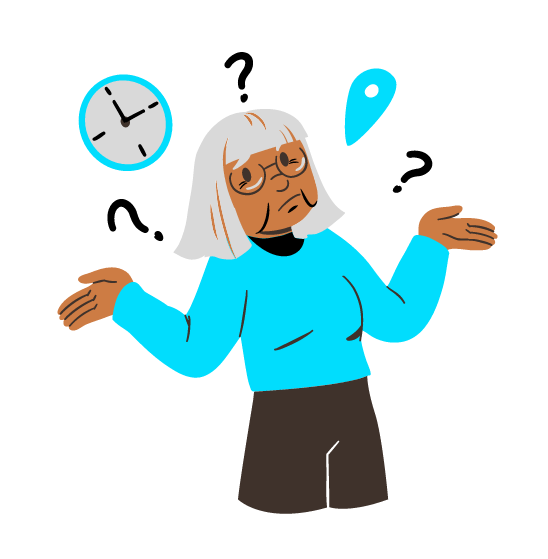 Osnovni alati i platforme za dijeljenje: Istražujući popularne alate i platforme za online dijeljenje informacija saznali ste praktične savjete i strategije za učinkovito digitalno dijeljenje. Sada imate vještine dijeljenja i upravljanja informacijama i datotekama
Praktični savjeti i česte opasnosti: Poznavajući opasnosti kao što su slučajno dijeljenje osjetljivih informacija ili odobravanje neovlaštenog pristupa dijeljenim datotekama i praktičnih savjeta sada imate kompetencije za zaštitu osobnih podataka i korištenje postavki privatnosti i kontrole vidljivosti kako biste osigurali sigurno i sigurno dijeljenje
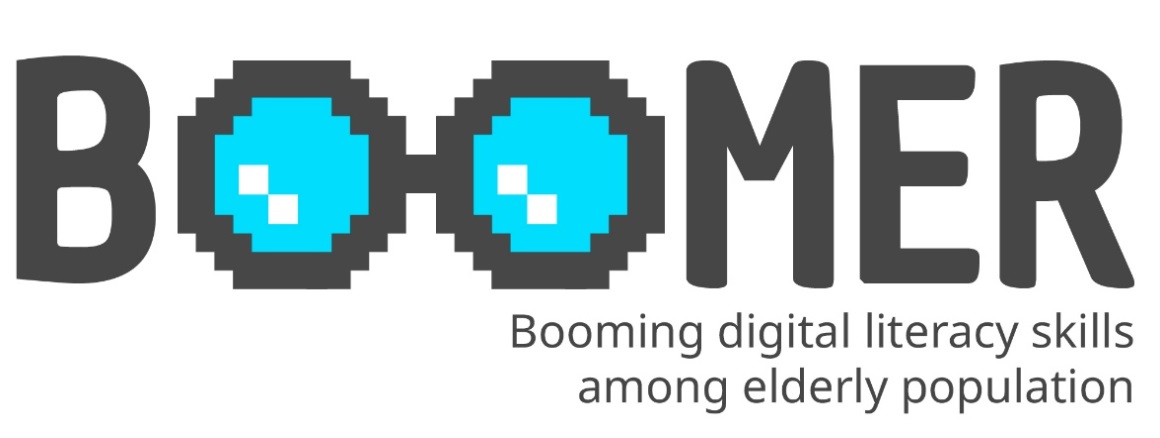 www.digital-boomer.eu
Hvala!